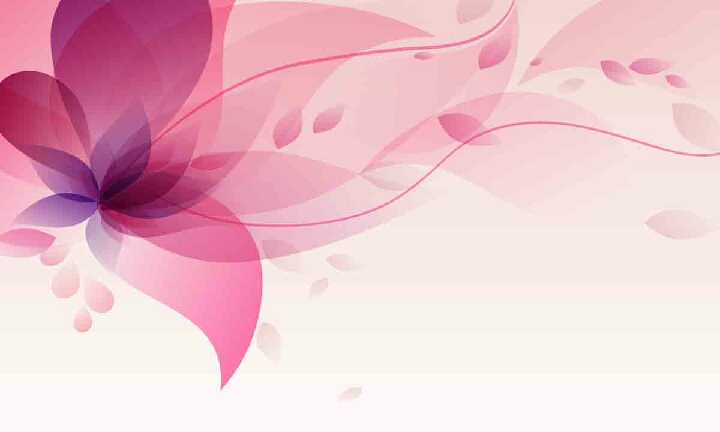 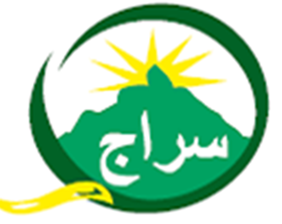 سلسلةموكب النورمعالمبشرين بالجنة
23 جمادى الثاني 1437
2 أبريل 2016
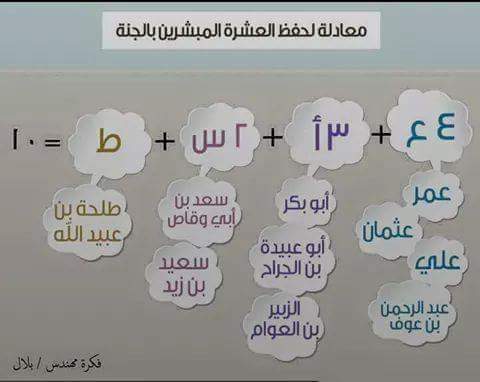 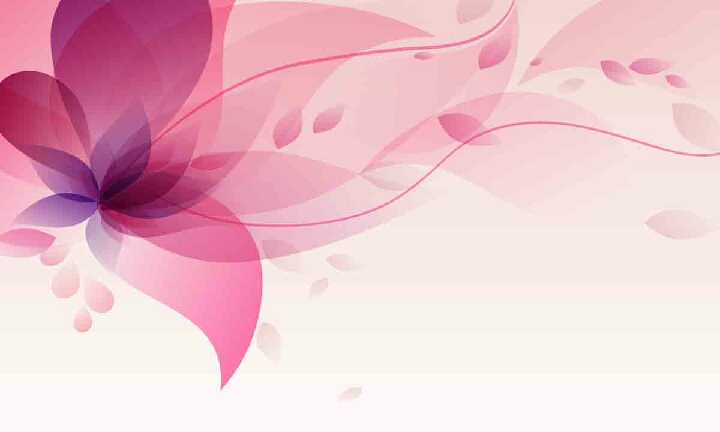 قالوا في صفته: كان وضيء الوجه، بَهِيَّ الطلْعَة، نحيل الجِسْم، طويل القامة، خفيف العارِضَيْن، ترْتاحُ العَيْنُ لِمَرْآه، وتأنَسُ النفْسُ بِلُقْياه، ويطْمَئِنّ الفؤاد إليه، وكان رقيق الحاشِيَة جمَّ التواضع، شديد الحياء لكنه كان إذا حزب الأمر، وجدَّ الجِدّ يغْدو كاللّيْث، لا يلْوي على شيء ، رِقَّةٌ ما بعدها رِقَّة، وبهاءٌ ما بعده بهاء، إشْراقُ وجْهٍ ما بعده إشْراق . قالوا: كان يُشْبِهُ نصْل السيْف، رَوْنَقاً وبهاءً، ويحْكيهِ حِدَّةً ومضاءً
سيّدنا عبد الله بن عمر وَصَفهُ, فقال:
(ثلاثة من قريش أصبح الناس وُجوهاً، وأحْسنها أخلاقاً، وأثْبَتُها حياءً، إنْ حَدَّثوك لم يكْذِبوك، وإنْ حَدَّثْتهم لم يُكَذِّبوك, إنهم أبو بكرٍ الصديق، وعثمان بن عفان، وأبو عُبَيْدة ابن الجَراح)
 وهكذا وصف النبي المؤمن, فقال:(من عامل الناس فلم يظْلمهم، وحَدَّثَهُم فلم يكْذِبْهم، ووعَدَهُم فلم يخْلِفْهُم، فَهُوَ ممن كَمُلَتْ مُروءته، وظهرَتْ عدالته ، ووجَبَتْ أُخُوَّتُه، وحرُمَت غيْبته)
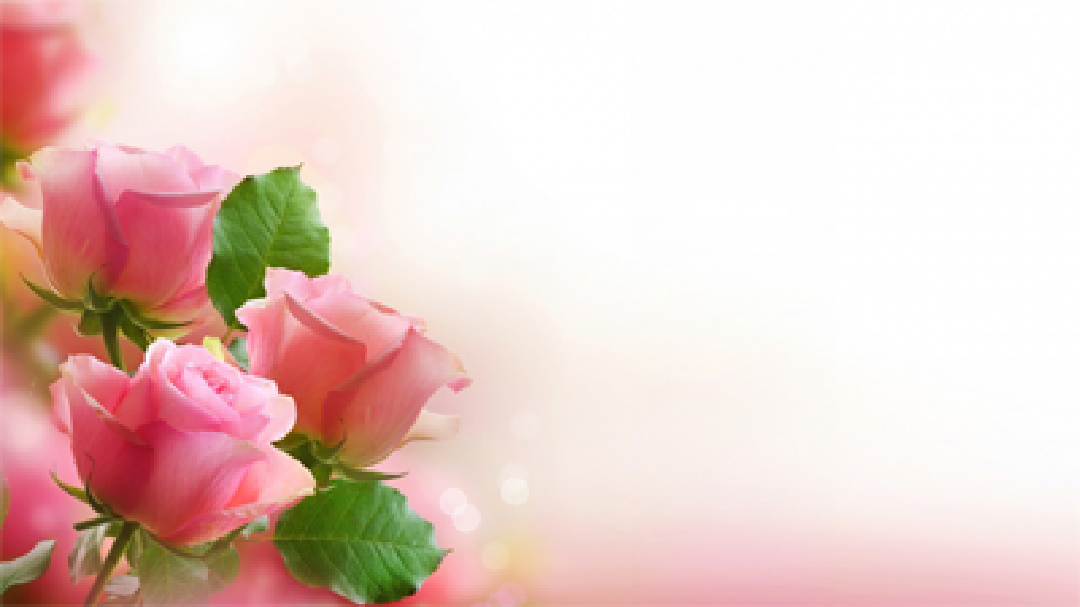 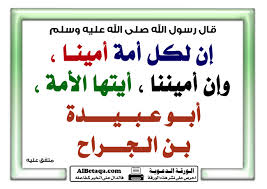 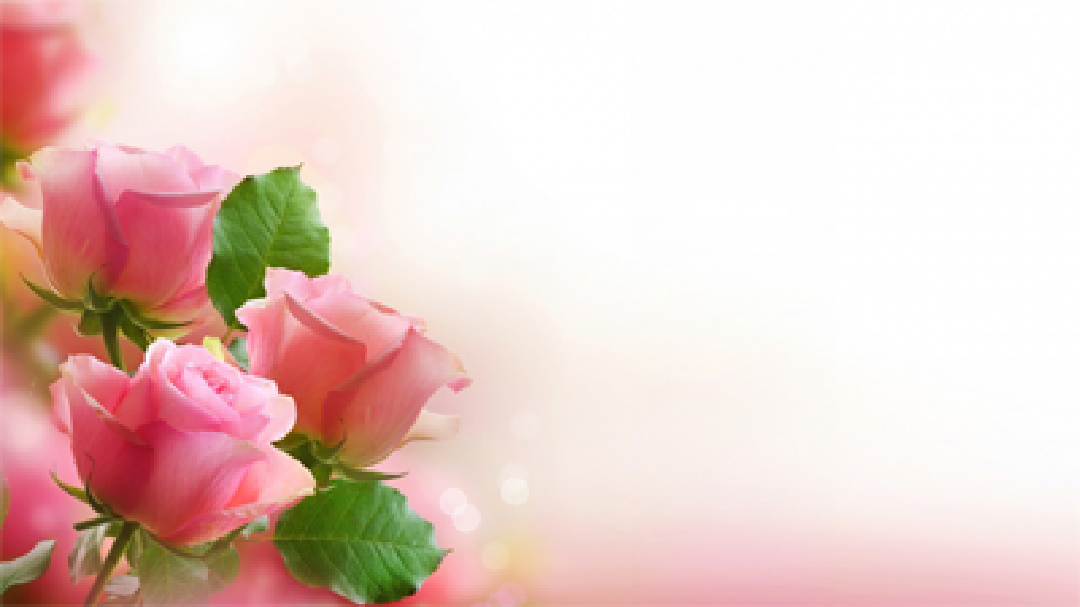 عامر بن عبد الله بن الجراح بن هلال بن أُهيب بن ضَبة بن الحارث بن فِهْر [ ويجتمع في النسب مع النبي صل الله عليه في فهر ] بن مالك بن النَّضر بن كنانة بن خزيمة بن مدركة بن إلياس بن مضر بن نزار بن معد بن عدنان القرشي الفهري المكي .
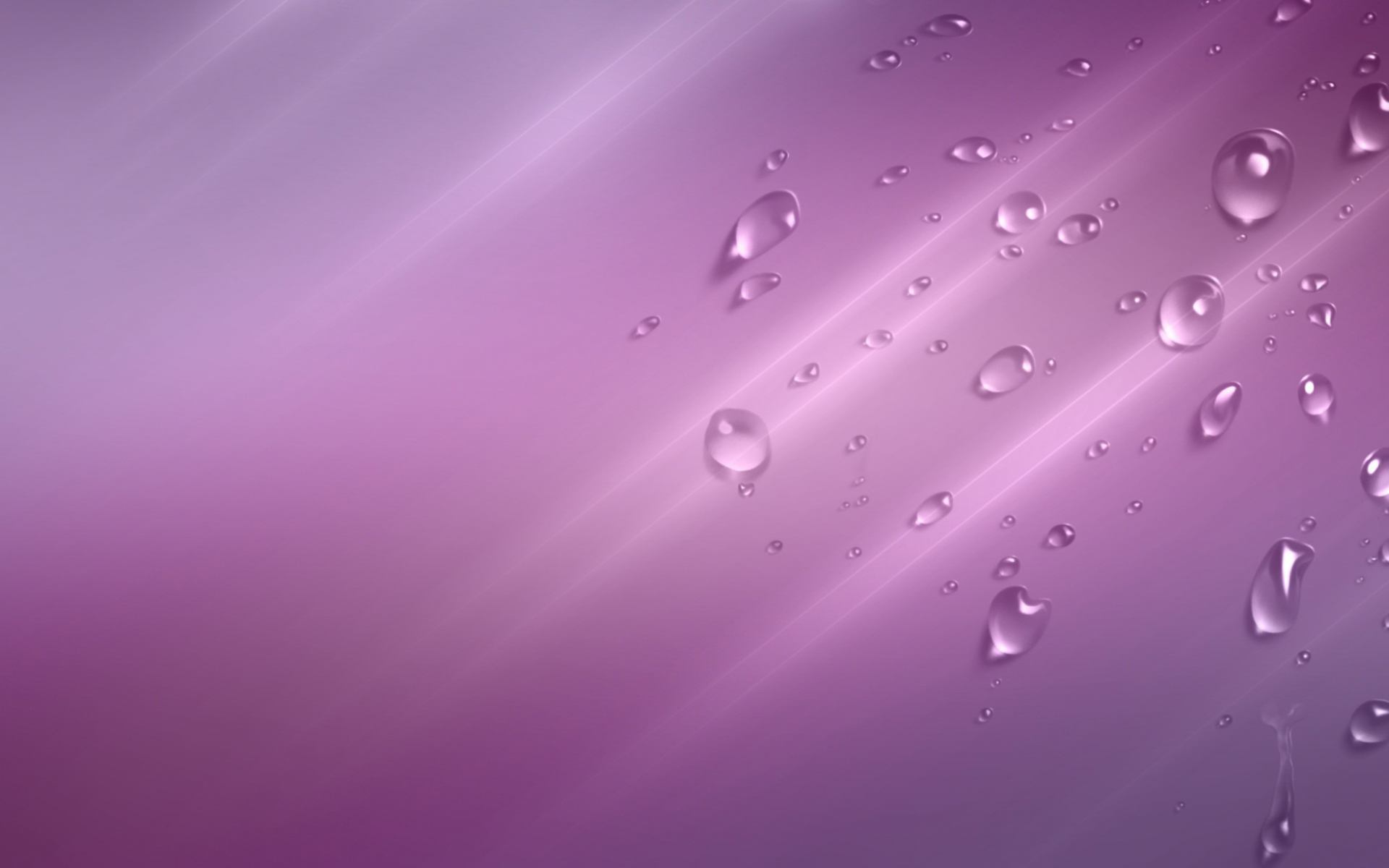 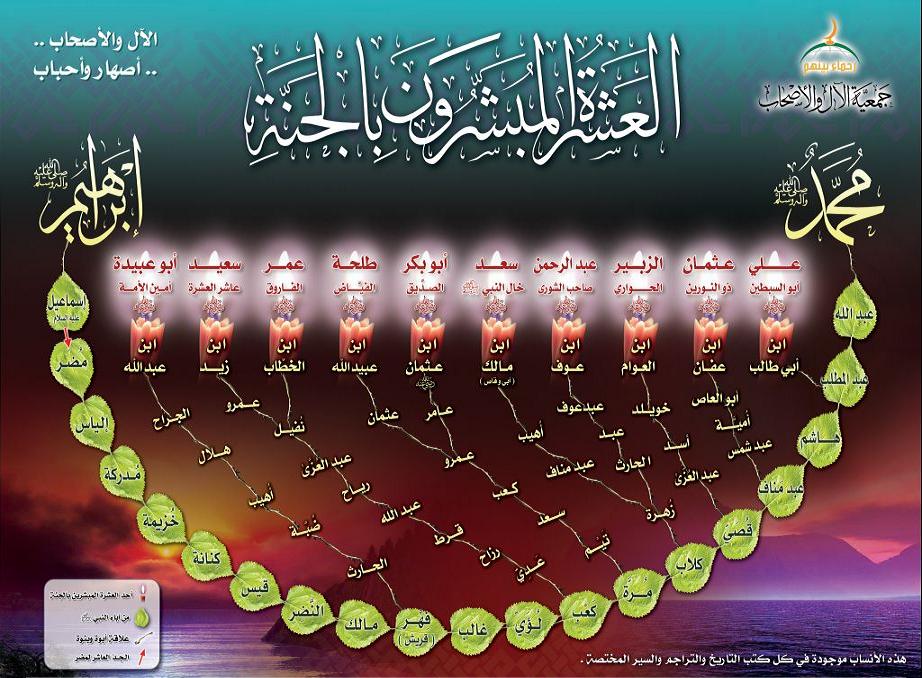 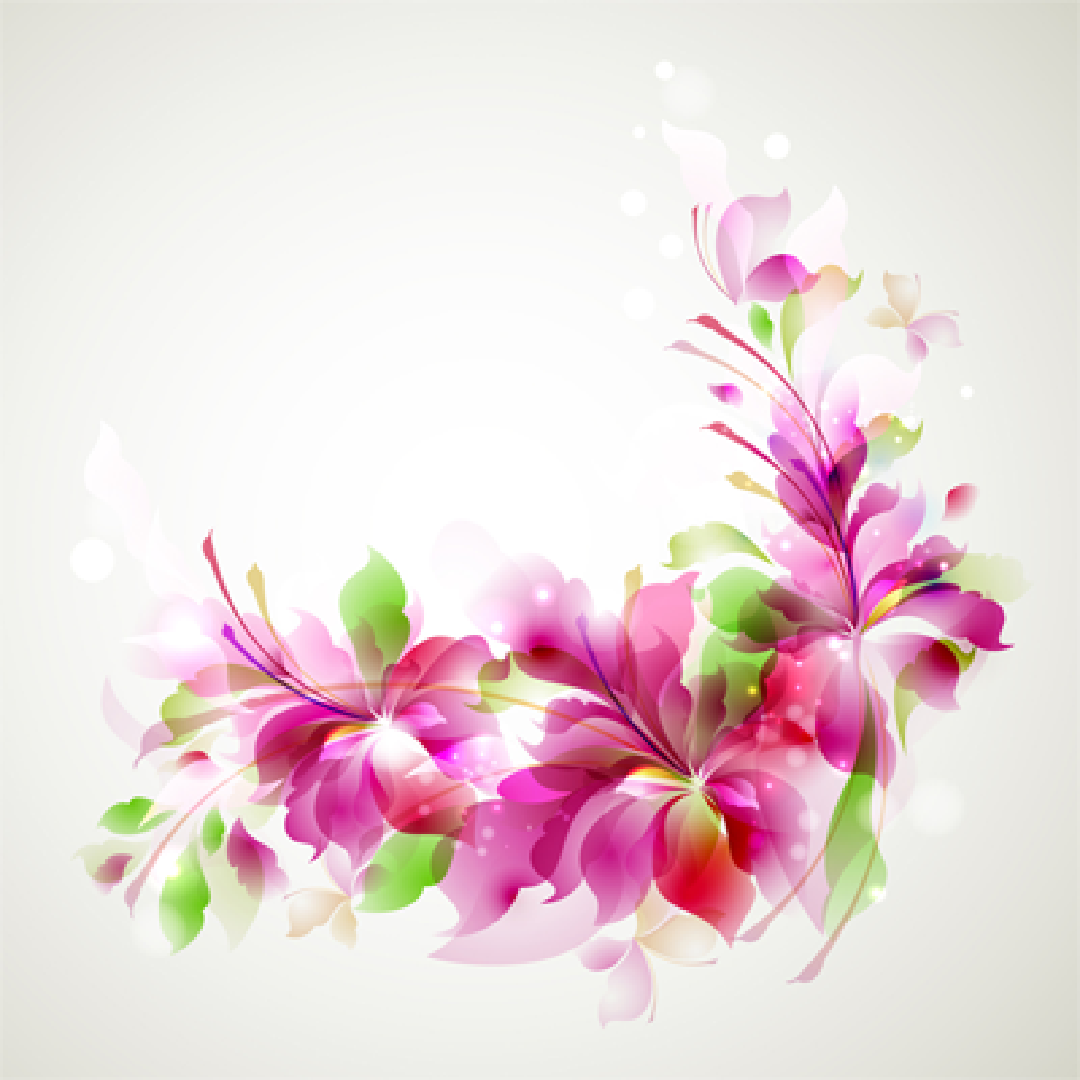 كان من السابقين السابقين، أسلم في اليوم الثاني لإسلام أبي بكرٍ رضي الله عنه، فَمَضى به وبِعَبْد الرحمن بن عَوْف وبِعُثمان بن مظعون وأبو سلمة بن عبد الأسد وبِالأرقم بن أبي الأرقم إلى النبي صل الله عليه وسلّم، فأعْلنوا على يدَيْه كلمة الحق، وكانوا القواعد الأولى التي أُقيم عليها صَرْحُ هذا الدِّين
* (ولد سنة 40 قبل الهجرة) اسلم وعمره 27 سنة
* توفي عن 58 سنة (18 للهجرة)
* هاجر الهجرتين
*وكان أبو عبيدة معدودا فيمن جمع القرآن العظيم
*له في ”صحيح مسلم“حديث واحد,وله في ”جامع أبي عيسى“ حديث, وفي“مسند بقي“له خمسة عشر حديثا
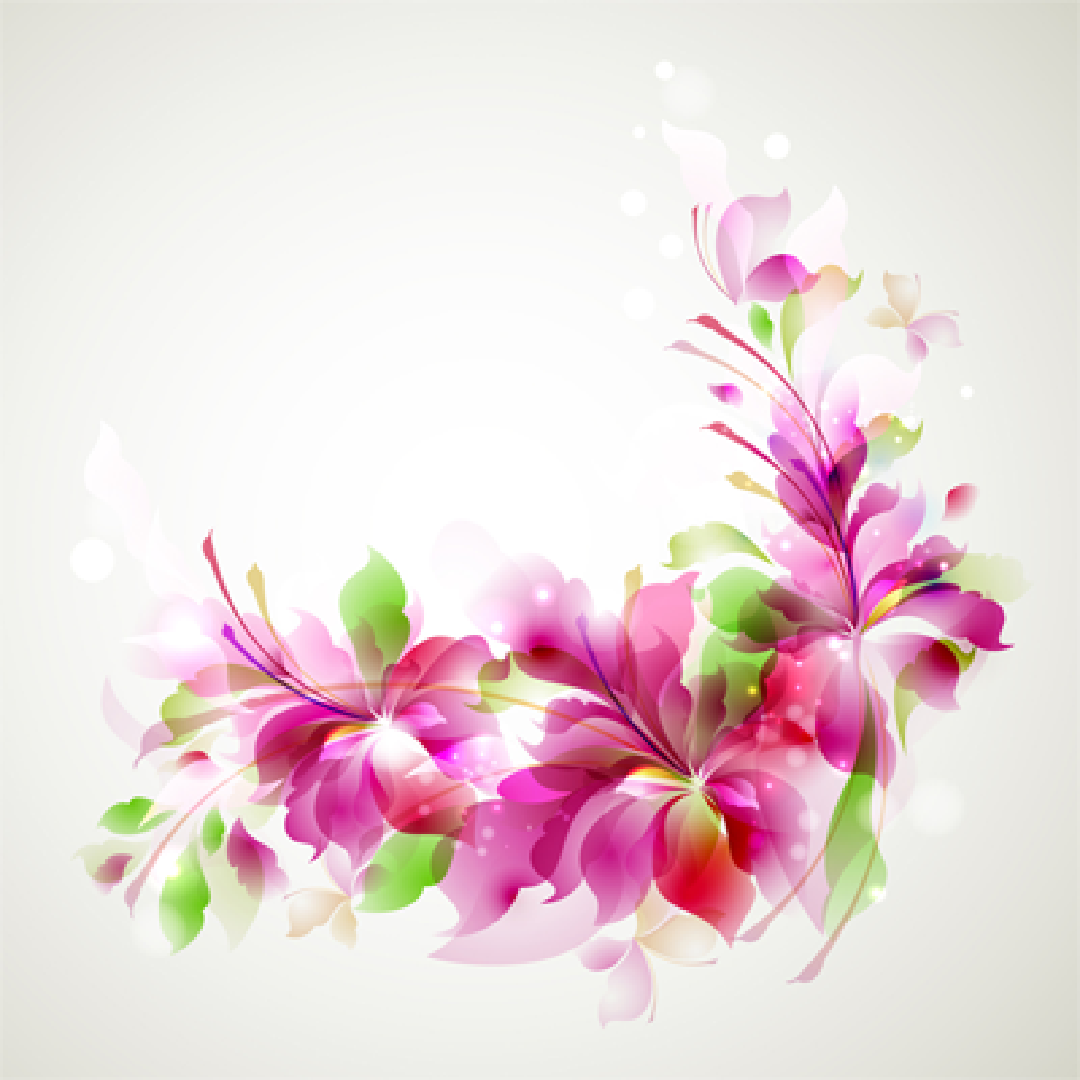 سئلت عائشة رضي الله عنها: أي أصحاب رسول الله كان أحب إلى رسول الله؟ قالت: أبو بكر. قلت: ثم مَن؟ قالت: عمر. قلت: ثم من؟ قالت: 
          ثم أبو عبيدة بن الجراح. قلت: ثم من؟ قال: فسكتت
"نِعْمَ الرجل أبو بكر، نعم الرجل عمر، نعم الرجل أبو عبيدة بن الجراح، نعم الرجل أسيد بن حضير، نعم الرجل ثابت بن قيس بن شماس، نعم الرجل معاذ بن جبل، نعم الرجل معاذ بن عمرو بن الجموح".
”لأبعثن معكم رجلا أمينا حق أمين  حق أمين  حق أمين“
” ما من أصحابي أحد إلا لو شئت أخذت عليه ، إلا أبا عبيدة ”
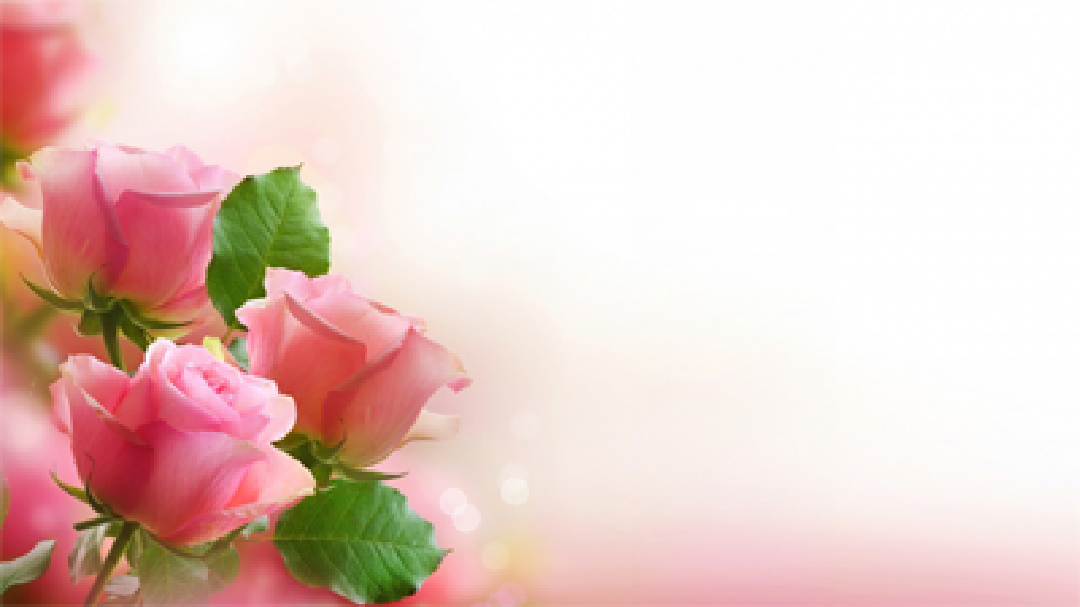 قال أبوبكرالصديق  يوم السقيفة: "قد رضيت لكم أحد هذين الرجلين"، يعني عمربن الخطاب وأبا عبيدة بن الجراح
وقال أبوبكرالصديق لأبي عبيدة: هلم حتى أستخلفك؛ فإني سمعت رسول الله صل 
عليه وسلم يقول: "إن لكل أمة أمينا، وأنت أمين هذه الأمة". 
”ما كنتُ لأَتَقَدَّم بين يدي رجلٍ أمَّرهُ رسول الله علينا أنْ يؤُمَّنا في الصلاة، فأَمَّنا حتى مات“
قال عنه  عمربن الخطاب  وهو يجود بأنفاسه: "لو كان أبو عبيدة بن الجراح حيا لاستخلفته فإن سألني ربي عنه قلت: استخلفت أمين الله، وأمين رسوله"
وقال عنه : "لو كنت متمنيا ما تمنيت إلا بيتا مملوءا برجال من أمثال أبي عبيدة " وقال أيضا: "لم أكن مغيرا أمرا قضاه أبو عبيدة"
قال ابن مسعود : " أخلائي من أصحاب رسول الله صل الله عليه وسلم ثلاثة  أبو بكر ،وعمر ، وأبو عبيدة "
قال معاذ بن جبل: ”يا أيها الناس, إنكم قد فُجِعْتُم بِرَجُلٍ، واللهِ ما أعلم أني رأيتُ رجُلاً أبرَّ صدْراً ولا أبعد غائِلَةً، ولا أشدَّ حُباً للعاقِبَة، ولا أنصح للعامَّة منه فَتَرَحَّموا عليه يرْحَمْكم الله“
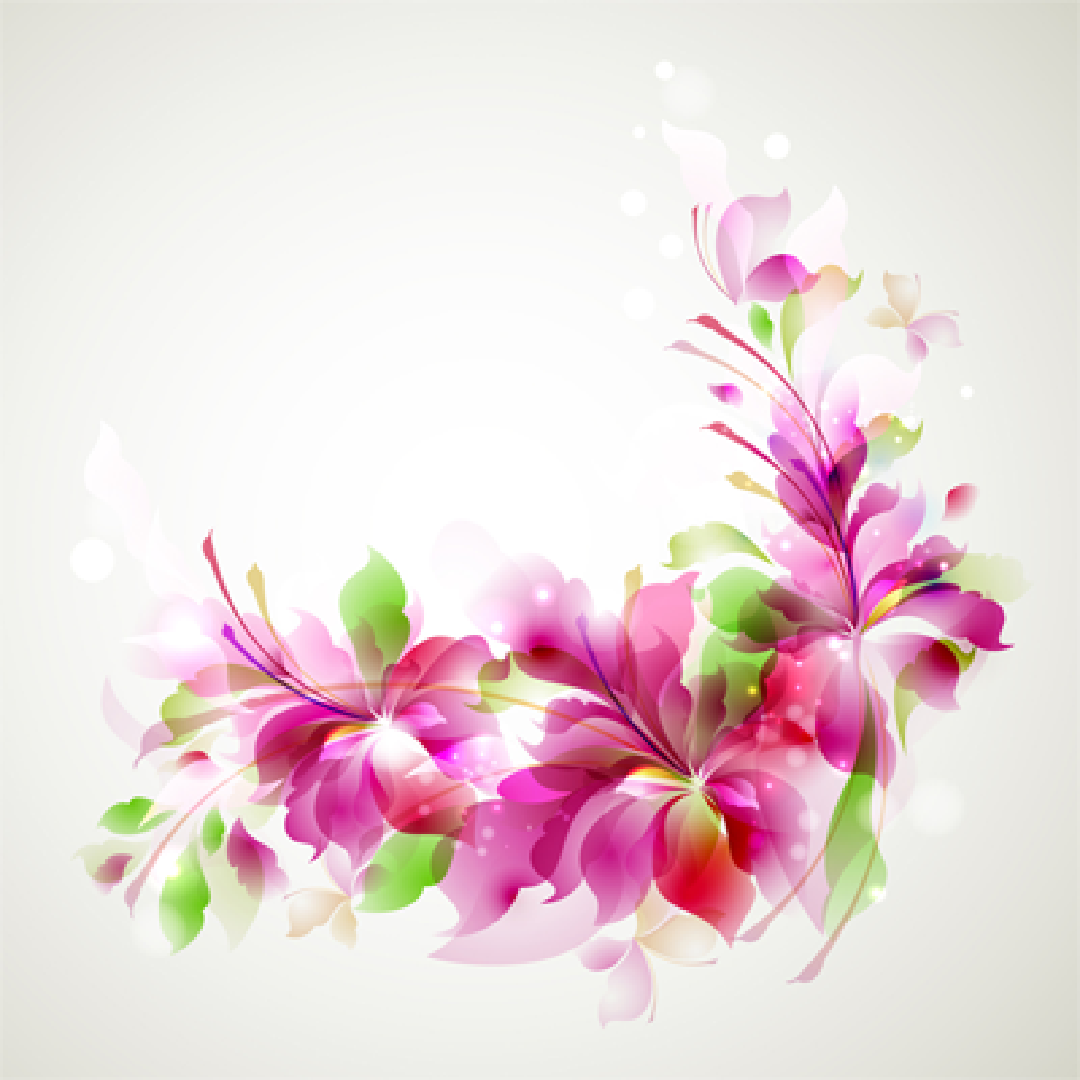 حق أمين
قال عنه معاذ بن َجبل يا أبا عبيدةً لأثنين عليك ِ ولا أقول باطلا، أخاف أن يلحقني بها من الله مقت، كنت والله ـ ما علمت ـ من الذاكرين الله كثـيرا ، ومـن الـذين يمـشون عـلى الأرض هونـا، وإذا خـاطبهم الجاهلون قالوا: سلاما ، ومن الذين إذا أنفقوا لم يسرفوا ولم يقتروا، وكان بين ذلك قواما ، وكنت والله من المخبتين المتواضـعين الـذين يرحمون اليتيم والمـسكين، ويبغـضون الخـائنين المتكـبرين
” يا أيها الناس، إني مسلم من قريش، وما منكم من أحد أحمر ولا أسود، يفضلني بتقوى إلا وددت أني في إهابه ”
”وددت أني كنت كبشا فيذبحني أهلي فيأكلون لحمي ويحسون مرقي“
”وددت أني رماد تسفيني الريح“
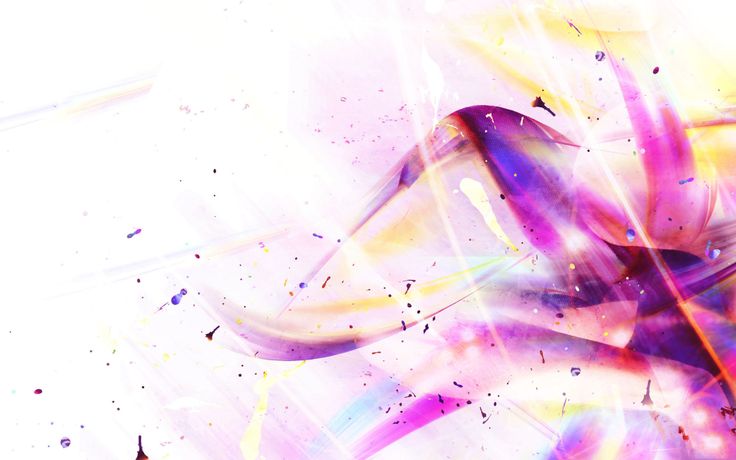 حق أمين
"أوصيك بتقوى الله الذي يبقى ويفنى ما سواه، الذي هدانا من الضلالة وأخرجنا من الظلمات إلى النور، وقد استعملتك على جند خالد ابن الوليد، فقم بأمرهم الذي يحق عليك."
"يرحمك الله أبا عبيدة، ما منعك أن تخبرني حين جاءك الكتاب؟" فأجاب أبو عبيدة: "إني كرهت أن أكسر عليك حربك، وما سلطان الدنيا نريد، ولا للدنيا نعمل، كلنا في الله أخوة و ما يضر الرجل أن يليه أخوه في دينه ودنياه "
"بعث عليكم أمين هذه الأمة"
"خالد سيف من سيوف الله، نعم فتى العشيرة"
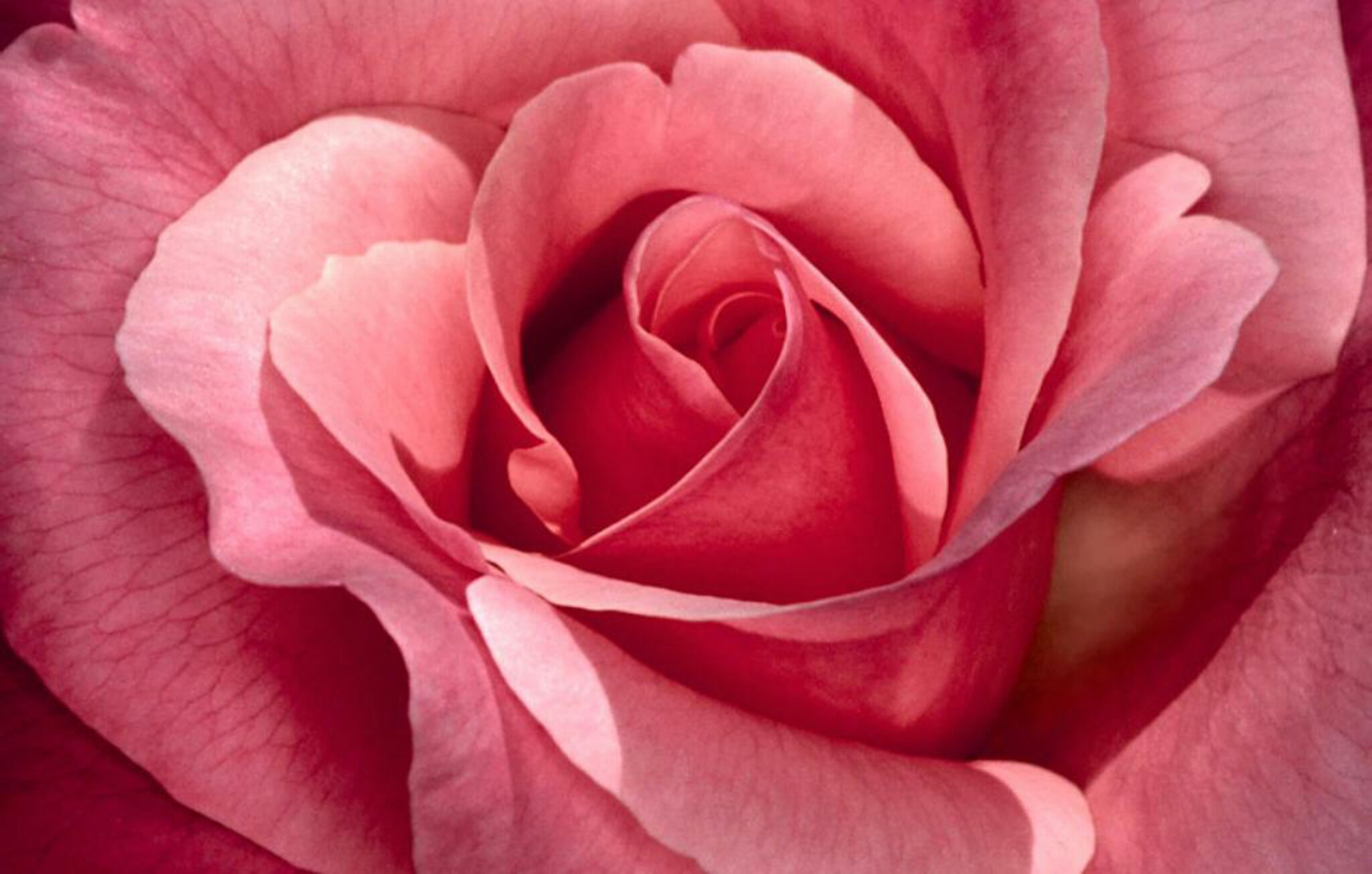 حق أمين
عن ابن عمر : أن عمر حين‌‌‌ قدم الشام ، قال لأبي عبيدة : اذهب بنا إلى منزلك ، قال : وما تصنع عندي ؟ ما تريد إلا أن تعصر عينيك علي . قال : فدخل ، فلم ير شيئا ، قال : أين متاعك ؟ لا أرى إلا لبدا وصحفة وشنا ، وأنت أمير ، أعندك طعام ؟ فقام أبو عبيدة إلى جونة ، فأخذ منها كسيرات ، فبكى عمر ، فقال له أبو عبيدة : قد قلت لك : إنك ستعصر عينيك علي يا أمير المؤمنين ، يكفيك ما يبلغك المقيل . قال عمر : غيرتنا الدنيا كلنا غيرك يا أبا عبيدة
عن مالك : أن عمر أرسل إلى أبي عبيدة بأربعة آلاف ، أو بأربع مائة دينار ، وقال للرسول : انظر ما يصنع بها ، قال : فقسمها أبو عبيدة ، ثم أرسل إلى معاذ بمثلها ، قال : فقسمها ، إلا شيئا قالت له امرأته نحتاج إليه ، فلما أخبر الرسول عمر ، قال : الحمد لله الذي جعل في الإسلام من يصنع هذا
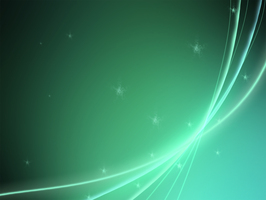 حق أمين
وعن أبي ثعلبة – رضي الله عنه- قال : لقيتُ رسول الله – صل الله عليه وسلم – فقلتُ : يا رسول الله، ادفعني إلى رجل حسن التعليم ، فدفعني إلى أبي عبيدة بن الجراح – رضي الله عنه- ، ثم قال : " دفعتُكَ إلى رَجُلٍ يُحسن تعليمك وأدبك "
أهل الشام قالوا لأبي عبيدة بن الجراح ”خذ من خيلنا صدقة“ فأبى ثم فكتب إلي عمر بن الخطاب فأبى,فكلموه أيضا فكتب إلى عمر بن الخطاب,فكتب إليه عمر بن الخطاب “إن أحبوا فخذها منهم، وارددها عليهم، وارزق رقيقهم “
بلغ عمر أن أبا عبيدة حصر بالشام ونال منه العدو فكتب إليه عمر أما بعد فإنه ما نزل بعبد مؤمن شدة إلا جعل الله بعدها فرجا وإنه لا يغلب عسر يسرين " يا أيها الذين آمنوا اصبروا وصابروا ورابطوا " فكتب إليه أبو عبيدة أما بعد فإن الله يقول " إنما الحياة الدنيا لعب ولهو " إلى قوله " متاع الغرور " قال فخرج عمر بكتابه فقرأه على المنبر فقال يا أهل المدينة إنما يعرض بكم أبو عبيدة أو بي ارغبوا في الجهاد
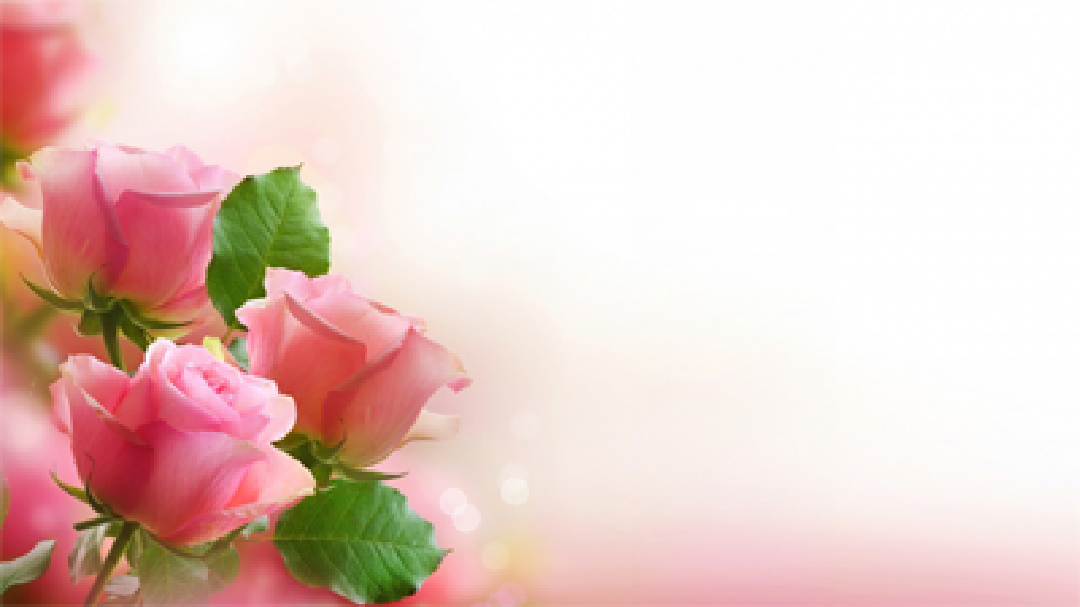 مواقف ابو عبيدة
غزوة بدر
غزوة أحد
غزوة الخبط
غزوة ذات السلاسل
يوم السقيفة
عام الطاعون
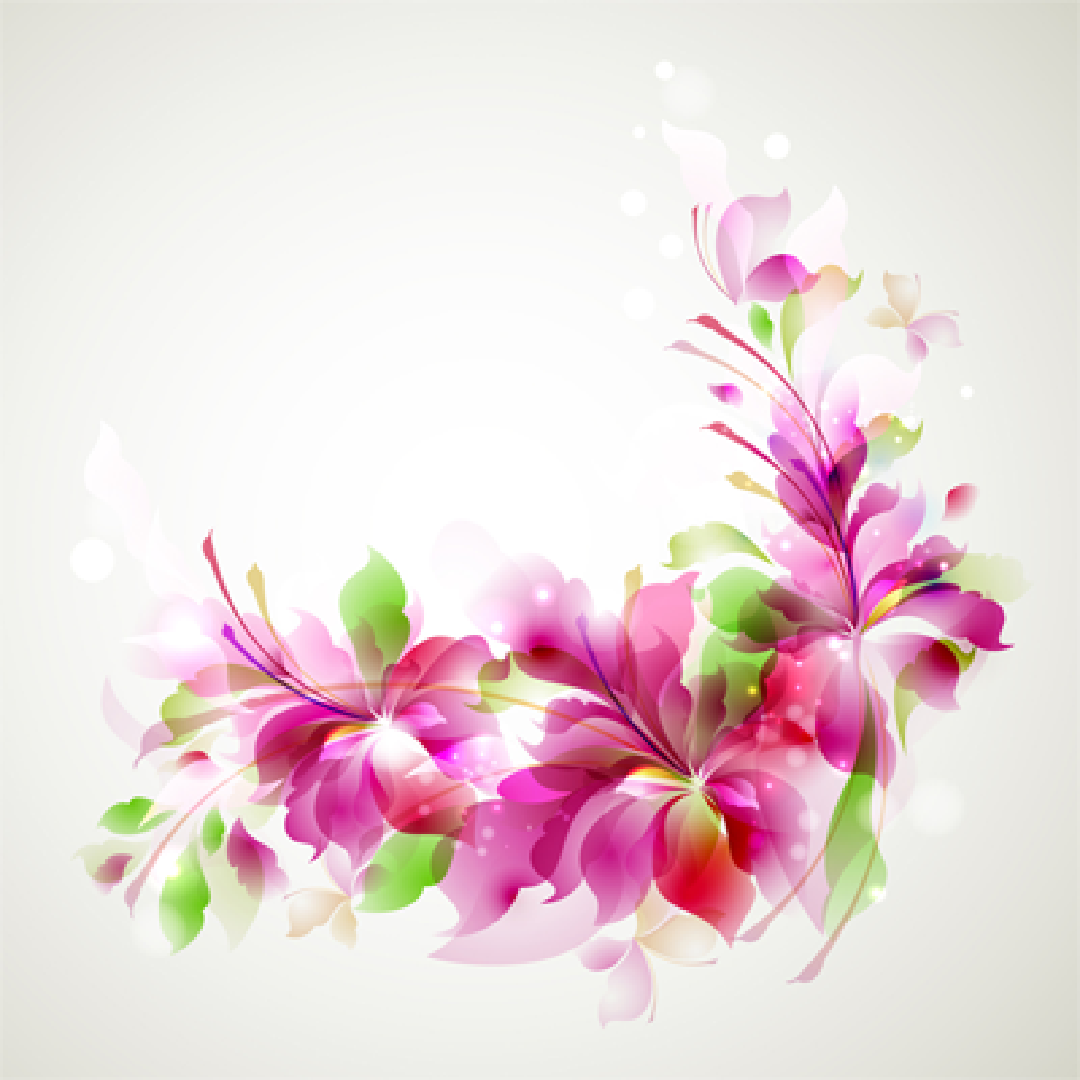 في غزوة بدر جعل أبو (أبو عبيدة) يتصدّى لأبي عبيدة، فجعل أبو عبيدة يحيد عنه، فلمّا أكثر قصدَه فقتله، فأنزل الله هذه الآية
{لَا تَجِدُ قَوْمًا يُؤْمِنُونَ بِاللَّهِ وَالْيَوْمِ الْآخِرِ يُوَادُّونَ مَنْ حَادَّ اللَّهَ وَرَسُولَهُ وَلَوْ كَانُوا آبَاءَهُمْ أَوْ أَبْنَاءَهُمْ أَوْ إِخْوَانَهُمْ أَوْ عَشِيرَتَهُمْ أُولَئِكَ كَتَبَ فِي قُلُوبِهِمُ الْإِيمَانَ وَأَيَّدَهُمْ بِرُوحٍ مِنْهُ وَيُدْخِلُهُمْ جَنَّاتٍ تَجْرِي مِنْ تَحْتِهَا الْأَنْهَارُ خَالِدِينَ فِيهَا رَضِيَ اللَّهُ عَنْهُمْ وَرَضُوا عَنْهُ أُولَئِكَ حِزْبُ اللَّهِ أَلَا إِنَّ حِزْبَ اللَّهِ هُمُ الْمُفْلِحُونَ}
قول أبوبكر الصديق -رضي الله عنه-: { لما كان يوم أحد، ورمي الرسول –صل  الله عليه وسلم- حتى دخلت في وجنته حلقتان من المغفر، أقبلت أسعى إلى رسول الله –صل الله عليه وسلم-، وإنسان قد أقبل من قبل المشرق يطير طيرانا، فقلت: اللهم اجعله طاعة، حتى إذا توافينا إلى رسول الله –صل الله عليه وسلم- إذا هو أبو عبيدة بن الجراح قد سبقني، فقال: أسألك بالله يا أبا بكر أن تتركني فأنزعها من وجه رسول الله –صل  الله عليه وسلم، فتركته، فأخذ أبو عبيدة بثنيته إحدى حلقتي المغفر، فنزعها وسقط على الأرض وسقطت ثنيته معه، ثم أخذ الحلقة الأخرى بثنيته الأخرى فسقطت، فكان أبو عبيدة في الناس أثرم }.
عَنْ جَابِرٍ رضي الله عنه قَالَ : بَعَثَنَا رَسُولُ اللَّهِ صل الله عليه وسلم وَأَمَّرَ عَلَيْنَا أَبَا عُبَيْدَةَ نَتَلَقَّى عِيراً لِقُرَيْشٍ وَزَوَّدَنَا جِرَاباً مِنْ تَمْرٍ لَمْ يَجِدْ لَنَا غَيْرَهُ فَكَانَ أَبُو عُبَيْدَةَ يُعْطِينَا تَمْرَةً تَمْرَةً - قَالَ - فَقُلْتُ كَيْفَ كُنْتُمْ تَصْنَعُونَ بِهَا قَالَ نَمَصُّهَا كَمَا يَمَصُّ الصَّبِىُّ ثُمَّ نَشْرَبُ عَلَيْهَا مِنَ الْمَاءِ فَتَكْفِينَا يَوْمَنَا إِلَى اللَّيْلِ وَكُنَّا نَضْرِبُ بِعِصِيِّنَا الْخَبَطَ ثُمَّ نَبُلُّهُ بِالْمَاءِ فَنَأْكُلُهُ قَالَ وَانْطَلَقْنَا عَلَى سَاحِلِ الْبَحْرِ فَرُفِعَ لَنَا عَلَى سَاحِلِ الْبَحْرِ كَهَيْئَةِ الْكَثِيبِ الضَّخْمِ فَأَتَيْنَاهُ فَإِذَا هِىَ دَابَّةٌ تُدْعَى الْعَنْبَرَ قَالَ قَالَ أَبُو عُبَيْدَةَ مَيْتَةٌ ثُمَّ قَالَ لاَ بَلْ نَحْنُ رُسُلُ رَسُولِ اللَّهِ صل الله عليه وسلم وَفِى سَبِيلِ اللَّهِ وَقَدِ اضْطُرِرْتُمْ فَكُلُوا قَالَ فَأَقَمْنَا عَلَيْهِ شَهْراً وَنَحْنُ ثَلاَثُ مِائَةٍ حَتَّى سَمِنَّا قَالَ وَلَقَدْ رَأَيْتُنَا نَغْتَرِفُ مِنْ وَقْبِ عَيْنِهِ بِالْقِلاَلِ الدُّهْنَ وَنَقْتَطِعُ مِنْهُ الْفِدَرَ كَالثَّوْرِ - أَوْ كَقَدْرِ الثَّوْرِ - فَلَقَدْ أَخَذَ مِنَّا أَبُو عُبَيْدَةَ ثَلاَثَةَ عَشَرَ رَجُلاً فَأَقْعَدَهُمْ فِى وَقْبِ عَيْنِهِ وَأَخَذَ ضِلَعاً مِنْ أَضْلاَعِهِ فَأَقَامَهَا ثُمَّ رَحَلَ أَعْظَمَ بَعِيرٍ مَعَنَا فَمَرَّ مِنْ تَحْتِهَا وَتَزَوَّدْنَا مِنْ لَحْمِهِ وَشَائِقَ فَلَمَّا قَدِمْنَا الْمَدِينَةَ أَتَيْنَا رَسُولَ اللَّهِ صل الله عليه وسلم فَذَكَرْنَا ذَلِكَ لَهُ فَقَالَ « هُوَ رِزْقٌ أَخْرَجَهُ اللَّهُ لَكُمْ فَهَلْ مَعَكُمْ مِنْ لَحْمِهِ شَيْءٌ فَتُطْعِمُونَا ؟ قَالَ : فَأَرْسَلْنَا إِلَى رَسُولِ اللَّهِ صل الله عليه وسلم مِنْهُ فَأَكَلَهُ "
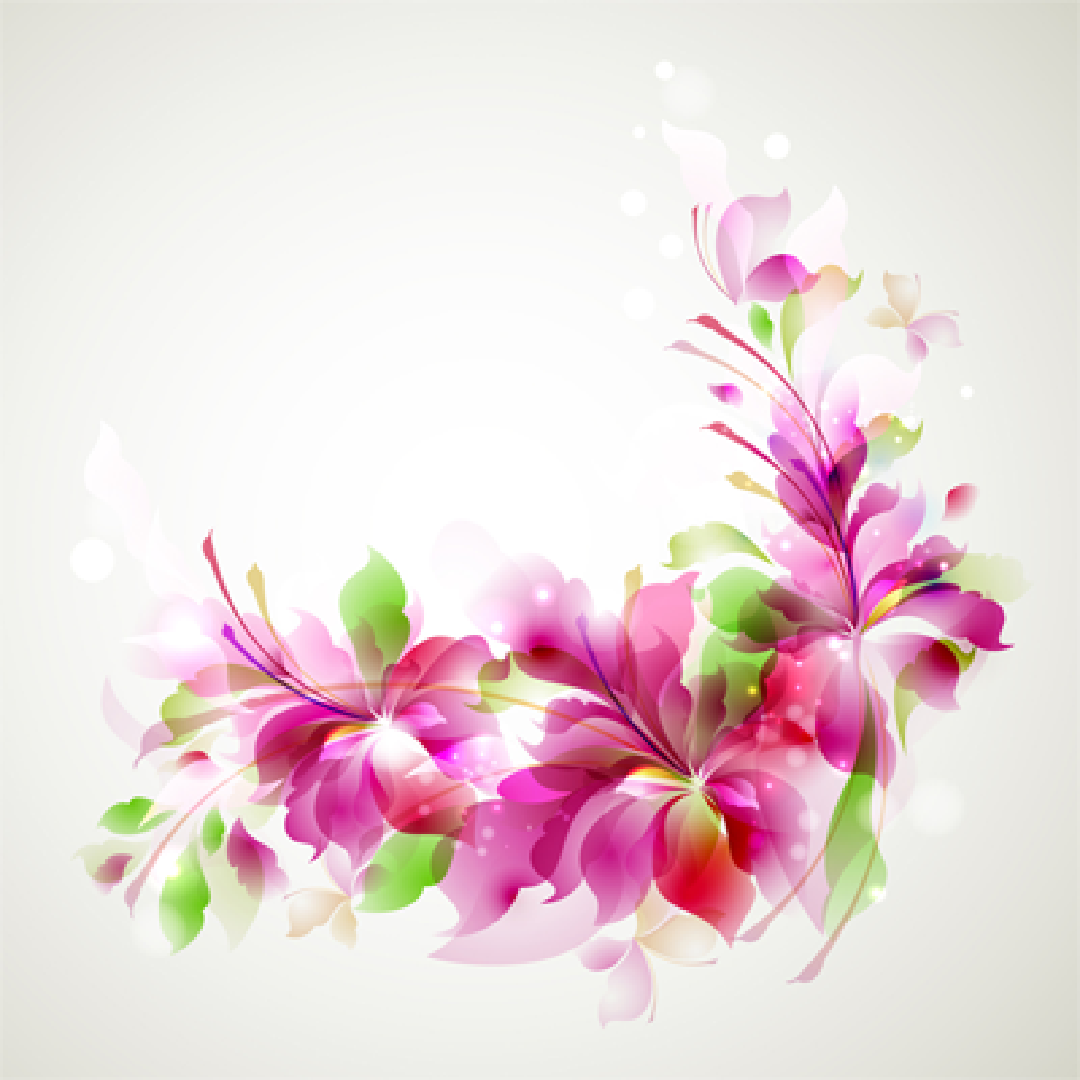 عمرو بن العاص قال لأبي عبيدة: "إنما قدمت عليَّ مددًا لي، وليس لك أن تؤُمَّنِي، وأنا الأمير، وإنما أرسلك النبي صل الله عليه وسلم إليَّ مددًا“
فتكلم المهاجرون فقالوا لعمرو: "كلا، بل أنت أمير أصحابك وهو أمير أصحابه".
لتطمئن يا عمرو، ولتعلمَنَّ أن آخر ما عهد إليَّ رسول الله صل عليه وسلم أن قال”إذَا قَدِمْتَ عَلَى صَاحِبِكَ فَتَطَاوَعَا وَلاَ تَخْتَلِفَا“           وإنك والله إن عصيتني لأطيعنَّك
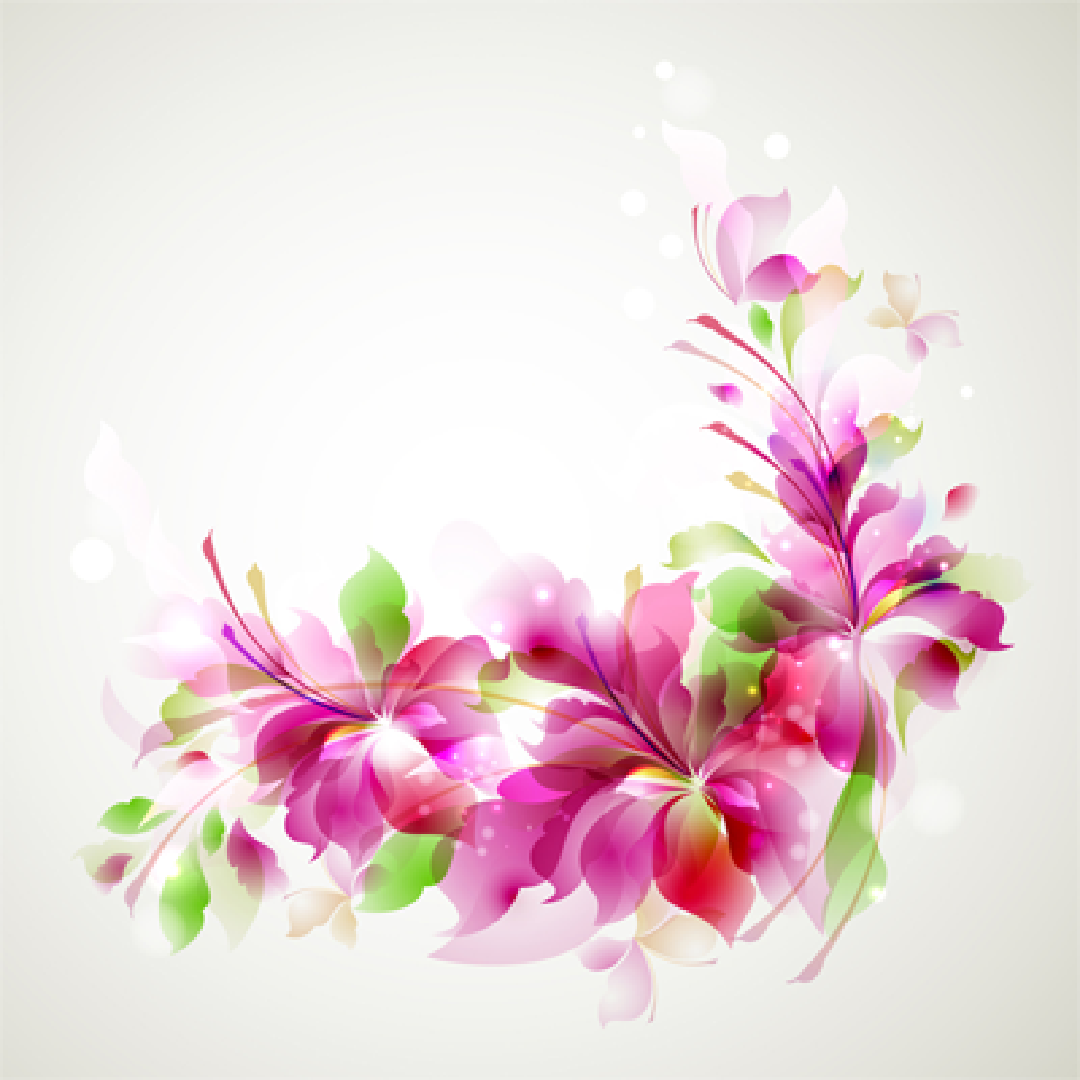 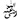 قال يوم السقيفة: (يا معشر الأنصار، إنكم أول من نصر وآزر، فلا تكونوا أول من بدل وغيَّر)
(إني بَدَتْ لي إليك حاجة، لا غِنى لي عنك فيها، فإنْ أتاك كِتابي هذا، إنْ أتاكَ ليْلاً فإني أعْزِمُ عليك ألاَّ تُصْبِحُ حتى تَرْكَبَ إلَيَّ، وإنْ أتاك كِتابي نهاراً فإني أعْزِمُ عليك ألاَّ تُمْسي حتى ترْكَبَ إلَيَّ)
(قد علمتُ حاجة أمير المؤمنين إليّ، فَهُو يُريد أنْ يسْتَبْقي ما هو ليس بِبَاقٍ, ثمَّ كتب يقول: يا أمير المؤمنين, إني قد عَرَفْتُ حاجَتَك إلَيّ، وإني في جُنْدٍ من المُسْلمين، ولا أجد بِنَفْسي رَغْبَةً عن الذي يُصيبُهم ,ولا أريد فِراقهم حتى يَقْضِيَ الله فيَّ وفيهم أمره، فإذا أتاك كِتابي هذا فَحَلِّلْني من عزْمك، وأْذَنْ لي بالبَقاء)
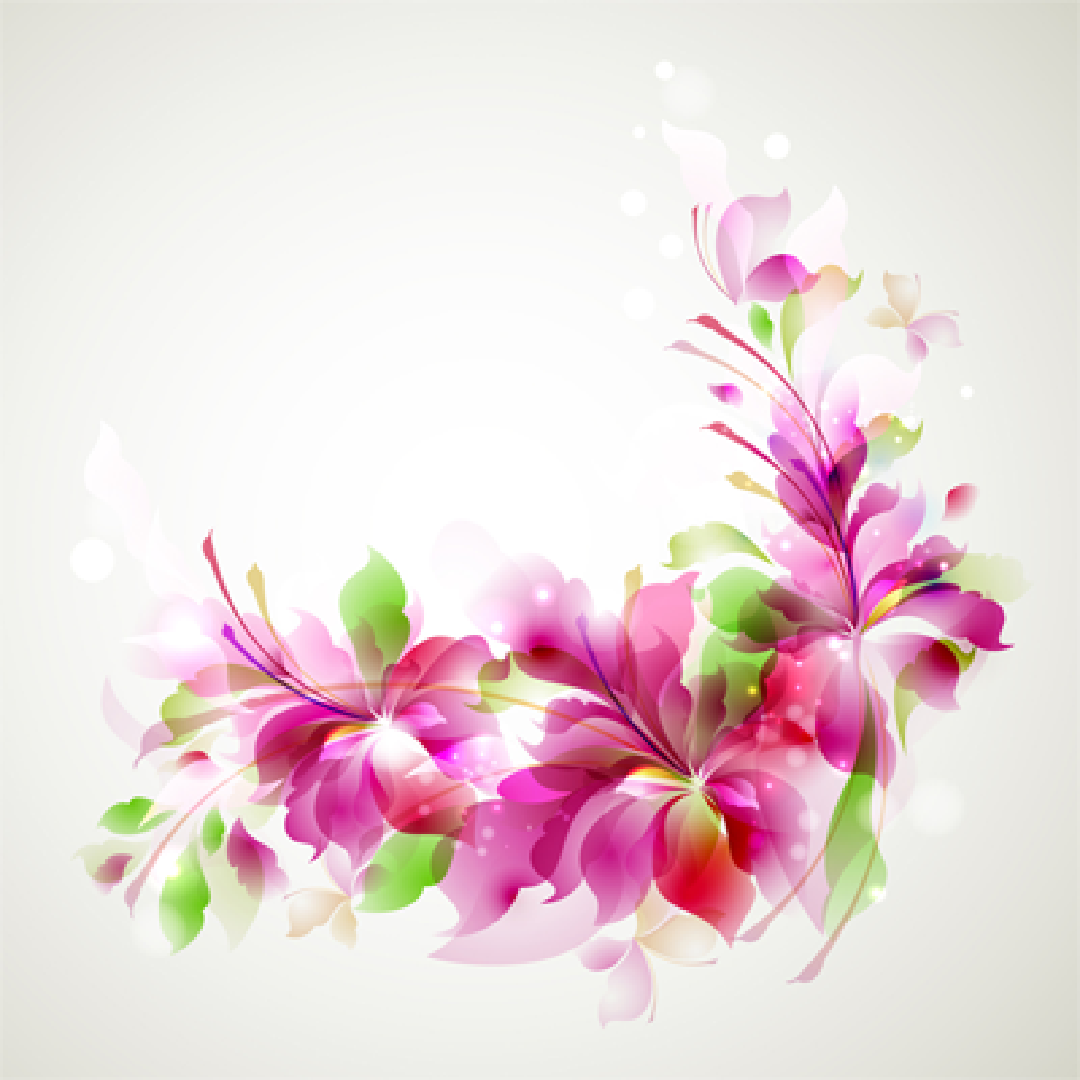 علاقات ناجحة
”وما سلطان الدنيا نريد، ولا للدنيا نعمل، كلنا في الله أخوة".
”وإنك والله إن عصيتني لأطيعنَّك“
أبرَّ صدْراً ولا أبعد غائِلَةً، ولا أشدَّ حُباً للعاقِبَة، ولا أنصح للعامَّة منه
ألا رب مبيض لثيابه ، مدنس لدينه! ألا رب مكرم لنفسه وهو لها مهين! بادروا السيئات القديمات بالحسنات الحديثات
(أقيموا الصلاة، وصوموا رمضان، وتصَدَّقوا، وحُجُّوا، واعْتَمِروا، وتواصوا, وانْصحوا لأُمرائِكم ولا تغُشُّوهم، ولا تُلْهِكم الدنيا، فإنَّ المرء لو عُمِّر ألف حَوْلٍ ما كان له بُدٌّ من أن يصير إلى مصْرعي هذا الذي تَرَوْن)
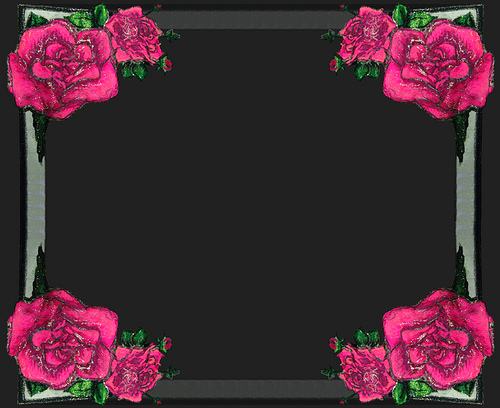 (وقل إن خير الناس بعد محمد ... وزيراه قدماً ثم عثمان الأرجح) 
(ورابعهم خير البرية بعدهم ... عليٌ حليف الخير بالخير منجح) 
(وإنهم للرهط لا ريب فيهم ... على نجب الفردوس بالنور تسرح) 
(سعيدٌ وسعدٌ وابن عوفٍ وطلحة ... وعامر فهرٍ والزبير الممدح) 
(وقل خير قولٍ في الصحابة كلهم ... ولا تك طعاناً تعيب وتجرح) 
(فقد نطق الوحي المبين بفضلهم ... وفي الفتح آي للصحابة تمدح)
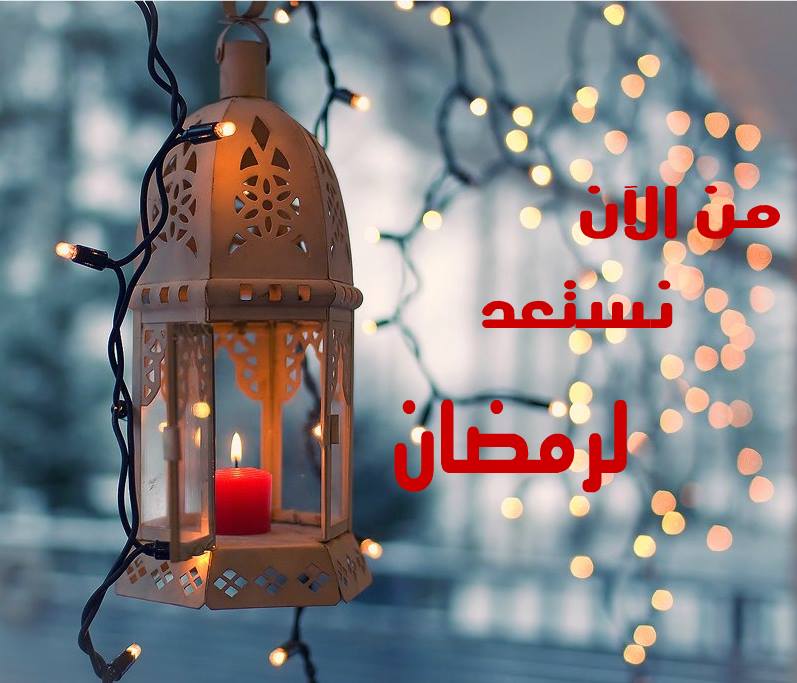 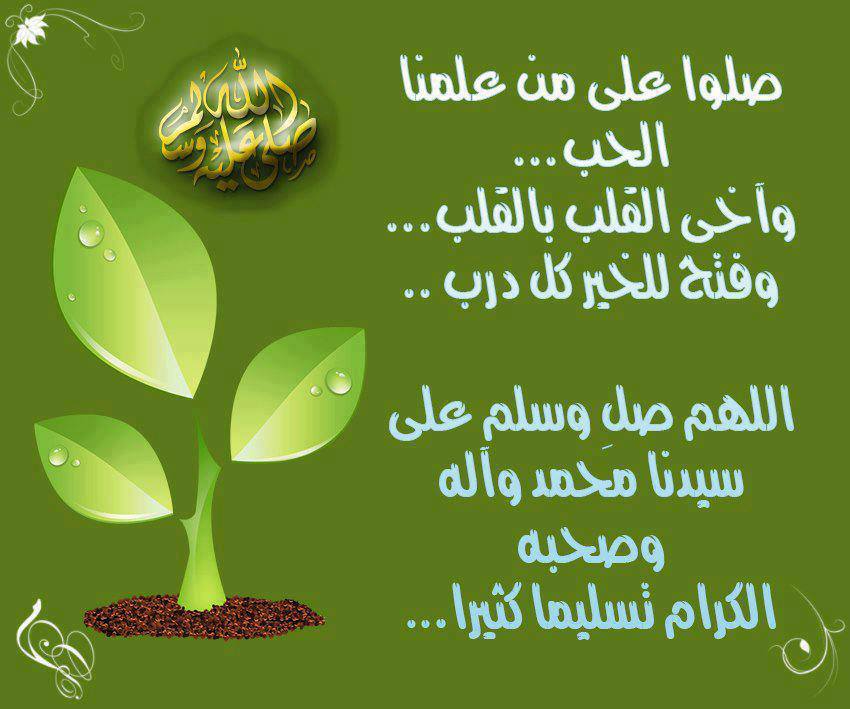